Forces in Two Dimensions
Vector Addition Review
Force Vector Components
Every force vector can be “broken down” into its x- and y-components
Components:  the horizontal and vertical legs of a right triangle
The original force is the hypotenuse of the right triangle!
[Speaker Notes: Model with vector for corner to corner displacement in room]
Calculating Vector Components
Example 1: Tension Components
Equilibrium
A system is in equilibrium if and only if the net force acting on it is equal to zero.

Static Equilibrium:  Fnet = 0 N and the system is at rest
Dynamic Equilibrium:  Fnet = 0 N and the system is moving at a constant velocity
Net Force
The net force (Fnet)acting on an object is the vector sum of all the forces acting on an object.
To find the vector sum, we need to separate forces into vertical and horizontal components, 
This is similar to what we did for component method in vector addition and the velocities during projectile motion.
If the net force is 0 N, then we say that the forces acting on the object are balanced forces.
Example 2: Equilibrium in 2D
Consider the following setup:
The FBD for this situation looks like this:
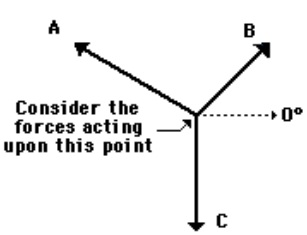 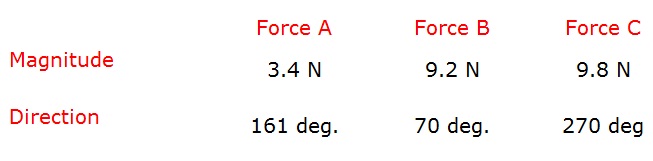 Example 2 (continued)
Using the values given for the magnitude and direction of the forces A, B, and C, we can create a quantitative free body diagram for our situation
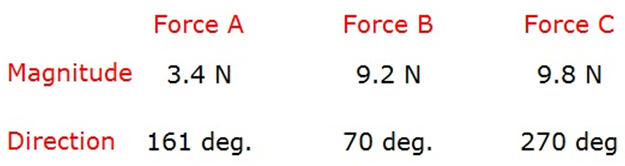 Example 2 (continued)
Next, calculate the x- and y-components for the forces:
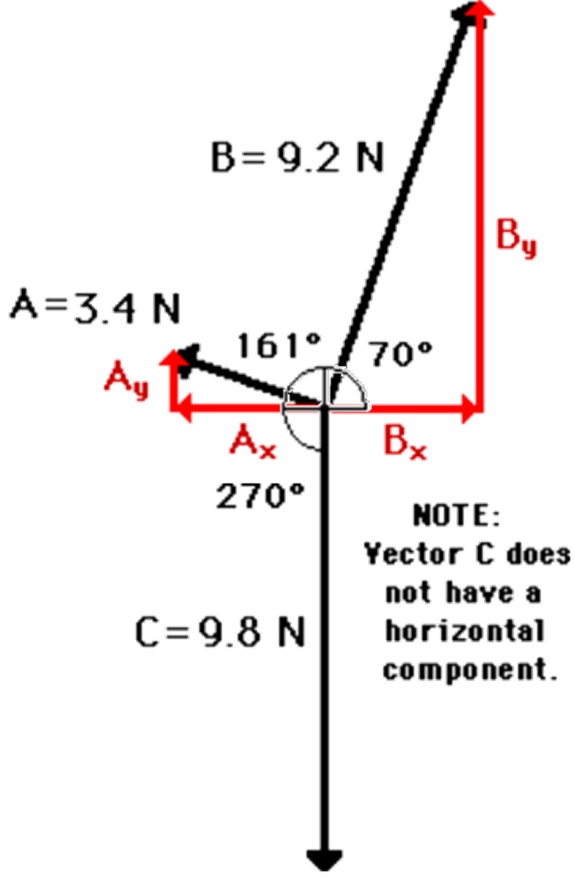 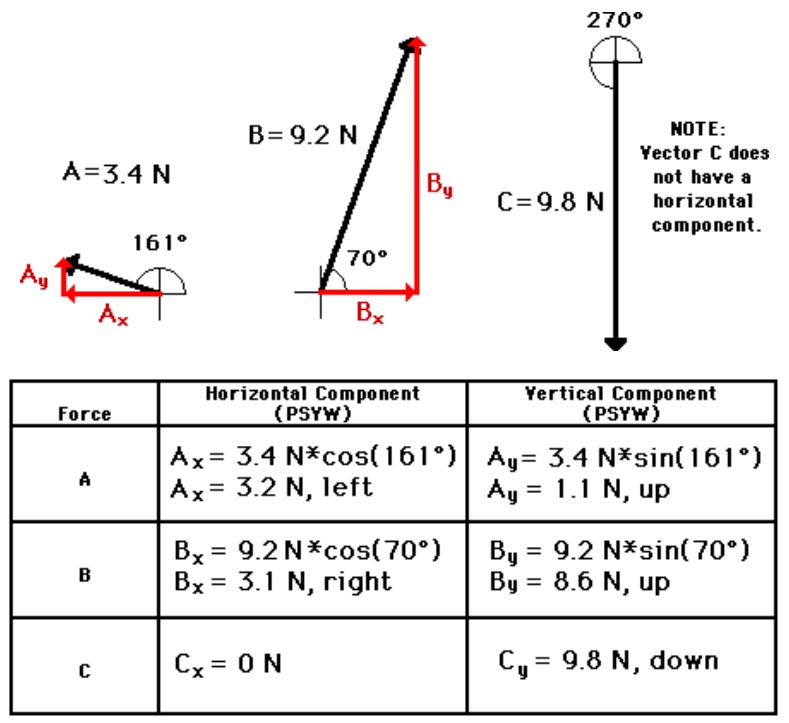 Example 2 (continued)
Finally, add up the forces in the x- and y-directions to determine the net force in that direction.